Junior Parent Workshop“The KEYS to Success”
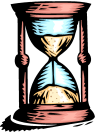 February 7, 2018
Direction of Intention
Lord Jesus, give me the grace to perform this action with you and through love for you.  I offer to you all the good that I may do, and accept all the difficulty I may meet therein.  Amen.

St. Francis de Sales, Pray for Us
St. Francis of Assisi, Pray for Us
Live Jesus in our hearts, Forever.
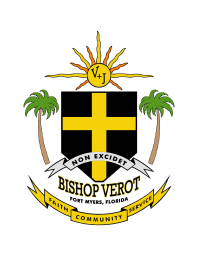 Agenda
To put it simply…Everything you need to know to assist your child with the College Process
How will Counselors assist you?
Course recommendations; Credit Check for Graduation
 Organize opportunities for students to meet with college representatives
 Publicize scholarship opportunities
 Guide students with their college & career choices
 Assist students and parents with the college application process, including use of Naviance
 Send transcripts to prospective colleges & to scholarship organizations when students apply
 Fall 2019 – CAPS in Computer Lab

“Our role is to ASSIST you and your child 
through this process”
What is your role as a parent?
Discuss college & career options with your child
Help your child research colleges & universities
Attend Visits to prospective colleges & universities with your child (when possible)
Assist your child with their applications(college, financial aid; scholarship)
Submit the “optional” Parent Brag Sheet
What is the student role?
Explore interests, majors, and career options
Register to take the ACT, SAT (& SAT II if needed)
Research college options & narrow your list over the summer
Complete the Summer Assignment 
(essay, resume, brag sheet)
Athletes – register w/ NCAA Clearinghouse and/or NAIA
Take appropriate classes senior year
Role of the student continued…
Complete college applications online
Research and apply for scholarships
Communicate with School Counselors
Meet ALL deadlines (applications, fin aid, scholarships)
Keep Naviance account updated!
Earn the BEST grades possible!
Counseling website & Naviance
Important resources…
Weekly Scholarship update; Fin Aid; Bright Futures
College Rep Visits to Verot
College Visit info
Career Assessments
Standardized Testing information
Weekly E-blasts to parents & students senior year
And…Student Services Department & Counselors!!
College Meetings
Individual (parents welcome) or Café
Students will receive the following:
Copy of transcript
Review of test record
Copy of Core GPA 
Help with 12th grade schedule
College Search if needed 
College questions answered
Review of summer tasks

EVERY junior should schedule a meeting!!
Registration/Scheduling
Many colleges want to see 4 years of all “academic courses”  (Eng, Math, Sci, Hist, Lang)
State Universities require 18 Academic Credits  
Be consistent with what you have taken 3 previous years; do NOT slack off!!
Competitive schools want to see Honors & AP courses Senior year; toughest schedule possible
Determine if Grade Forgiveness could help
Consider whether FLVS online can help
Keep Bright Futures in mind when determining schedule


Registration is taking place now!
Parent online registration documents due Feb 20th
College Search
Great way to develop & narrow down list 
“College Search” links via Naviance and on the College Board (SAT) websites
Student’s plug in criteria of interest (see below); computer provides list of colleges that match
Location
Geographic area
Type of college
Size of college
Majors Offered
Housing
Student activities
Athletics
Student Body
Social Life
Special academic programs
Costs (later in process)
College Visits
“College visits/tours” info in Naviance (document library)
Things to do before, during and after the visit
Questions to ask
Top ten things to do on a college tour

Visit as many campuses as you can before returning to school next year! (spring & summer breaks)
	(TAKE VIRTUAL TOURS IF NOT POSSIBLE TO VISIT)

Options….
Call to set up a visit with the Admissions 
Register online for an Open House or Tour/Info Session
Simply drive by & walk around on your own
College Rep Visits to BV
Posted in Naviance on “College tab”
Click “view all upcoming visits” to sign up 
Must also obtain pass from Student Services
Great way to learn about institutions AND to make a connection with the college rep!
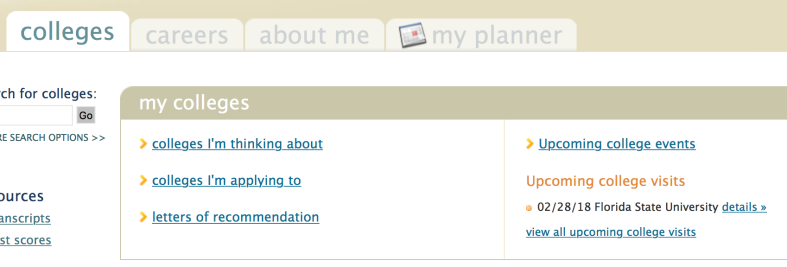 The SAT and ACT
SAT 
Eng/Read/Writ, Math (optional essay)
Highest possible score is 1600; 800 each subsection

SAT II’s
Subject Exams; take only if required by college/university
Consider taking at end of respective course

ACT
English, Math, Reading, Science Reasoning (optional Essay)
Highest possible composite score is 36	

We recommend taking the Essay the first time (though not required by our state universities)

Students are strongly encouraged to take the SAT/ACT at least 3-4 times during the Spring of Junior year!!!
The SAT & ACT
Students Register Online
SAT:  www.collegeboard.org 
March 10; Deadline Feb 9   
May 5; Deadline April 6 
June 2; Deadline May 3   

ACT:  www.actstudent.org
April 14; Deadline March 9
June 9; Deadline May 5
NEW July 14 Test!  Deadline June 15

Use BV school code -100508
Testing continued…
Space out tests 
Test Prep – READ!
ACT Question of the Day; SAT Daily Practice App
Practice exams on each website
Prep books (at B&N):  full length exams
SARA App (by Ray Dass Test Prep)
Test Prep class at BV

CollegeBoard+Khan Academy - personalized test prep using your PSAT results
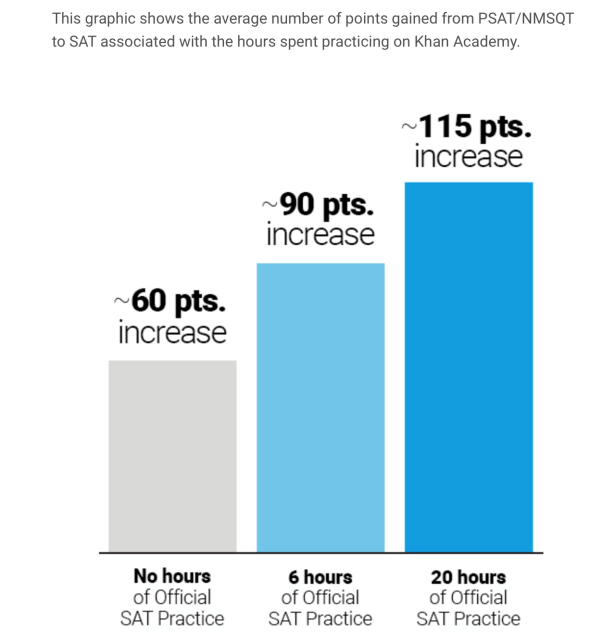 Testing – Sending Scores
MUST be sent to college by student from test center(s)!!
Can send scores to 4 places for FREE during registration
(NCAA; NAIA; Colleges; Scholarships)
Can send scores at a later date for a fee
SAT  - can send ALL scores; offers Score Choice
ACT – can send one test date at a time
Fee Waivers available for families with need
Obtaining Information
USE NAVIANCE!! 
and…
    Go directly each institution’s website

Click on Undergraduate or Prospective Freshmen 
Look for:
Admission criteria
Application options
Deadline dates

Look for other areas of interest:
Academic programs
When To Apply
Fall…The earlier, the better! (most open Aug 1st)
Student knows status earlier
If not accepted, some indication will be given as to what the student needs to do, i.e. submit first semester grades, retake SAT/ACT
Beat rush of applications; may increase chances
Get it done early and out of the way!

Exception:  can wait until spring to apply to State (2yr) colleges…such as FSW (formerly Edison)
How To Apply:
Institution’s application
Common Application (CA)
 nearly 700 members; one application
www.commonapp.org 
Student will link CA account to Naviance
Counselor will send docs via Naviance

Coalition Application(CO): 
 nearly 115 members; one application
http://www.coalitionforcollegeaccess.org/ 
Counselor will send docs via Naviance


Note for both: students should NOT invite teachers & counselor to submit docs via these apps. BV transcripts and letters are sent via Naviance!
Ways to Apply
Regular Admission:  “Rolling” or by Deadline Date

When applicable:  
Early Action:  Apply by an early deadline date to multiple institutions; notified earlier than with Regular Decision; not binding
Restricted Early Action:  Apply early to ONE institution; notified earlier if admitted; not binding; can attend another institution

Early Decision: 1st choice institution; Binding; if accepted, student MUST attend & withdraw all other applications 

Note: Deadline for most EA/ED schools is Nov 1st
How many should I apply to?
NEVER to just one institution! 
Typical approach:
		-1st Choice….your dream school
		-3 Suitable Alternatives
		-1 Safety School...but a school you still like

Cost should not be factored initially; More costly schools can sometimes offer more in aid

Athletes do not need to apply to schools to be recruited
State Universities Admissions (FL)
Min 3.0 using a Core GPA
4 English & 4 Math
3 Science & 3 History
2 World Language
	16 credits
	     + 2 additional “academic” credits

 SAT: 500 on each subscore with 1070 composite
				OR
 ACT:  21 composite; 19 on Read, Eng, & Math

SUS Matrix on School Counseling website

Note: Many FL universities are much more competitive than this!
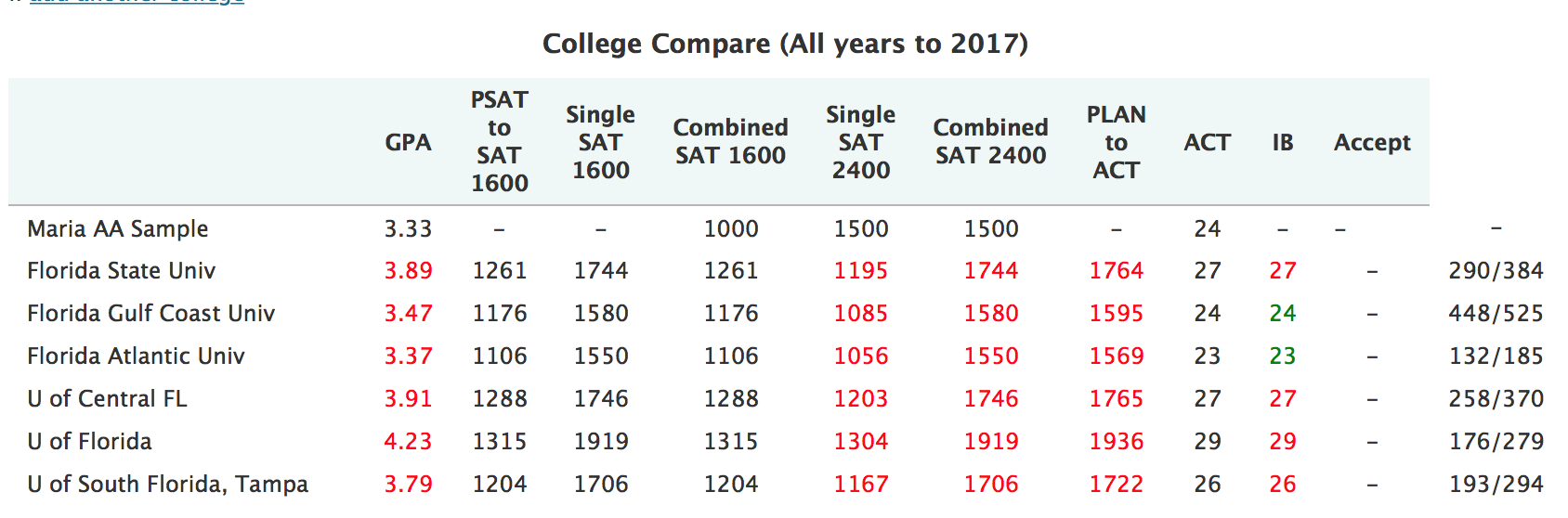 State College Options
Open admission; minimum test scores needed
Save $$; less expensive than 4-yr schools
Smaller classes

With an A.A. degree, a student…
	1.  Is guaranteed admission to a state university.
	2.  Receives a minimum of 60 credit hours towards a baccalaureate degree
	3.  Achieves “junior” standing at the university.
	OR they can specialize in a career field & begin work!
Several offer direct/guaranteed admission into their feeder university!
Other “college” options
4-year private institutions (FL)
Catholic institution link on guidance site
Out of state colleges & universities
Tech/Trade schools
Military Academies…
Should start process NOW
Early communication with Counselors important!
Other options
AmeriCorp; Police Academy; Military; Fire School; Cosmetology School; Workforce; etc…
Competitive Institutions
4 years of every Core course recommended
Must have strong test scores 
Will probably need SAT II subject tests
Essay(s) important factor
Sustained involvement; leadership
Something extra! (internship; self-initiated service; entrepreneur/start up company; special talent; etc)

Note: ck document library in Naviance for more info!
Financial Aid Estimators
www.fafsa4caster.ed.gov
Instantly calculates estimated federal student
aid eligibility

Net Price Calculators
https://collegecost.ed.gov/netpricecenter.aspx
Net price calculators are available on a college’s or university’s website
and allow prospective students to enter information about themselves to
find out what students like them paid to attend the institution in the
previous year, after taking grants and scholarship aid into account.
Applying for Financial Aidwww.FederalStudentAid.ed.gov
Free Application for Federal Student Aid
www.fafsa.ed.gov
MOST Important form to complete for Financial Aid!!
Fed Gov. evaluates families need (EFC)
Required for some scholarships!!
Opens Oct 1st each year


Some institutions also require College Board CSS Profile
https://student.collegeboard.org/css-financial-aid-profile
Scholarships
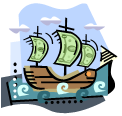 Weekly Scholarship Update (Naviance & Guidance site)
FREE online searches (fastweb.com)
Google by topic (ethnicity; major; talent; etc)
Check parent’s place of employment; check w/ Parish
Check each institution’s website:
Academic Departments
Athletics or other Talent (Art) areas
Raise.me - Micro-scholarships
Smartphone Apps - Scholly and Scholarships.com
Florida Bright Futures
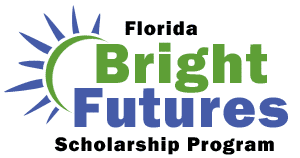 Core GPA – best of:
4 Eng, 4 Math, 3 Sci, 3Hist, 2 Language 
A=4, B=3, C=2, D=1
0.5 weight for honors and AP

Academic: 3.5 /1290 or 29 +100 hrs service
Medallion: 3.0/1170 or 26 + 75 hrs service
See Bright Futures website for award amountshttp://www.floridastudentfinancialaid.org/SSFAD/bf/bfmain.htm 
Opens Oct 1 of senior year
Send one test score to a public univ/college in FL
Athletic ScholarshipsSee Document Library in Naviance
NCAA Clearinghouse…
Must complete for NCAA DI or DII schools
www.eligibilitycenter.org
NAIA…
www.playnaia.org 

For Both…
Request transcript after completion of junior year
Send Transcript from each high school attended
Send Test Scores from test center
Christian Service
Quality over Quantity 
Try to to tie volunteer work into a career-area of interest
Use your summer time wisely
Check with Mr. Bolen for opportunities
Co-curricular Activities
Again…Quality over Quantity!
Consistent involvement is important
Colleges are looking for well-rounded students
Take on leadership roles for which you are suited (hold an office; chair and event)
School, Church; Employment, etc.
Summer “To Do” List
Research what is needed to apply to each school
Letter(s) – how many? from who?
Essay(s) – required?
Deadline date(s)
Application method(s)
Narrow down list 
Visit Schools
Volunteer; Research; Internships; etc.  – Summer Programs link in Naviance (enrichment programs)!!
Summer “to do” continued…
Start filling out Common App and/or Coalition App (if using)
Write Common App and/or Coalition App essay(s) ~ posted in Naviance Document Library!
Apply if applications open AND if in good shape (academically) to apply
National College Fairs
Feb 25 in Miami - 12-4p
Mar 18 in Tampa - 12-3p

Cost: Free!
Log onto www.gotomyncf.com to: 
 Register
 Learn about the colleges attending
CollegeWeekLive!
www.collegeweeklive.com

Connect with colleges online
Opportunity to win $1,000 each month
Featured speakers on various topics

Cost – FREE!!
Naviance Family Connection
http://connection.naviance.com/bishopverot
Junior year…
Game Plan survey 
 Add colleges to “list thinking about”
 Complete a College Search
 Create Resume

Summer Naviance tasks…
 update/finish resume 
 complete Brag Sheet Survey 
 write/upload at least one College Essay 

Optional: Parent Brag Sheet
Naviance – additional features
Career tab
Do What You Are personality assessment
Career Interest Profiler
Explore Careers & Clusters
Roadtrip Nation Video Archive

Scholarship searches
Acceptance history
College comparison (based on GPA & test scores)
Naviance Demo
Naviance Family Connection
http://connection.naviance.com/bishopverot
In Summary…
Choosing a college is one of the biggest decisions that your child will make
This “can be” a stressful process so have an open dialogue with your child
Encourage your child to take initiative in the process
Our (Guidance & Parent) role is to assist them with this process!
Thank you for attending the Junior Parent Workshop!
“Life's not about expecting, hoping and wishing, it's about doing, being and becoming.”